Block 3: Wie arbeite ich mit Konvink?
Hilfsmittel – Tipps und Tricks
Die digitale Lernumgebung im Überblick
2
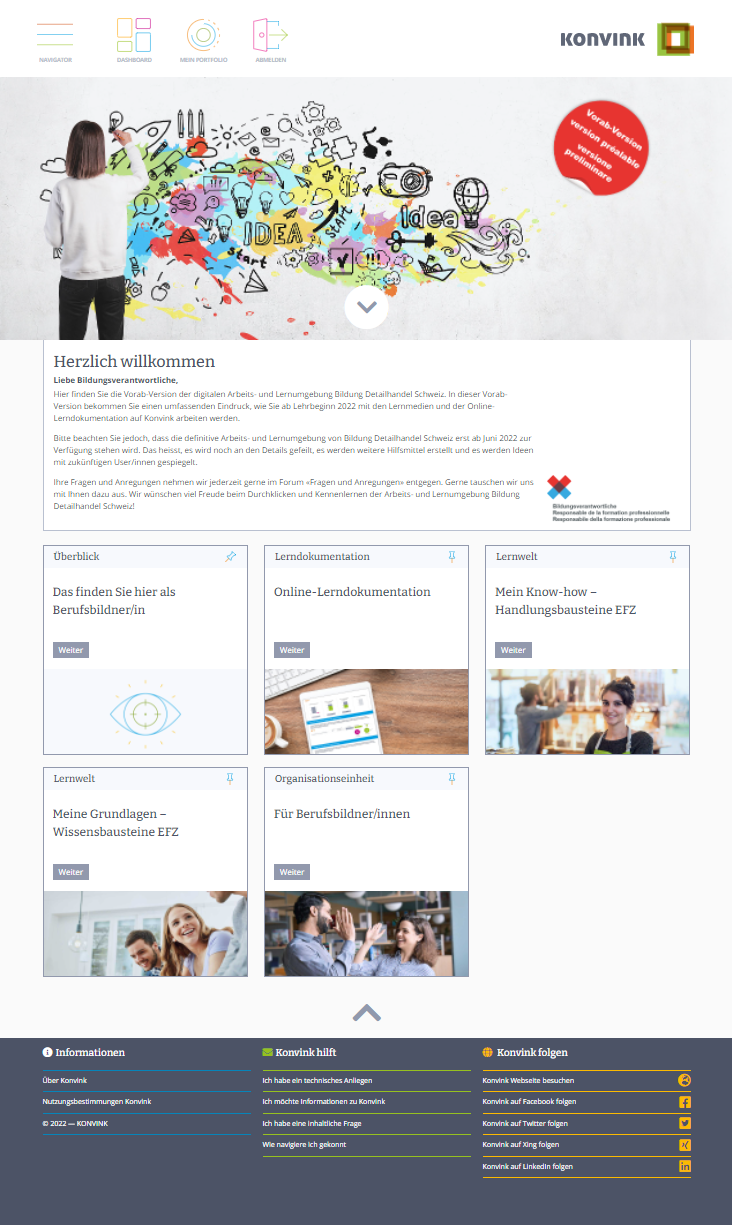 Was finden Sie hier?
3
Bei den ersten Schritten auf Konvink werden Sie geleitet.
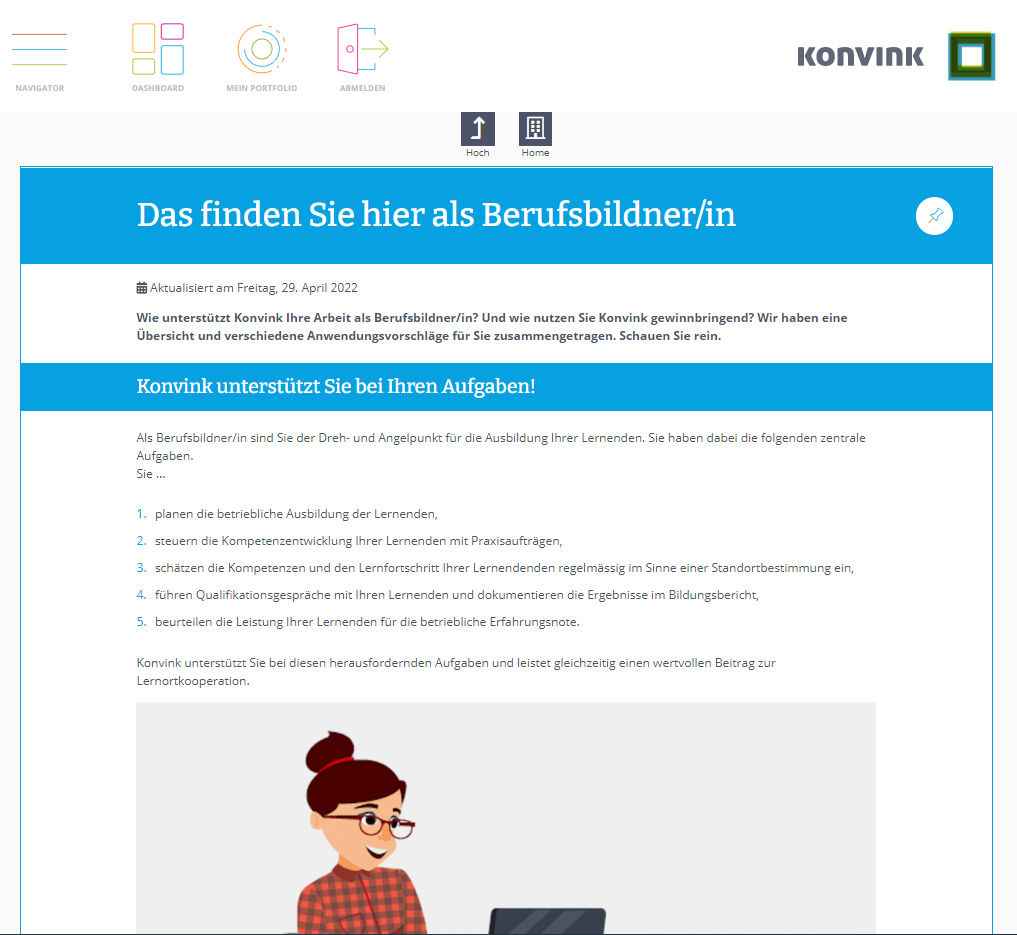 Richten Sie sich Ihr Dashboard ein
4
Unsere Screencasts führen Sie
einfach in die Handhabung ein! 

Unsere Navigationshilfen 
eröffnen Ihnen einen 
punktgenauen Zugriff!
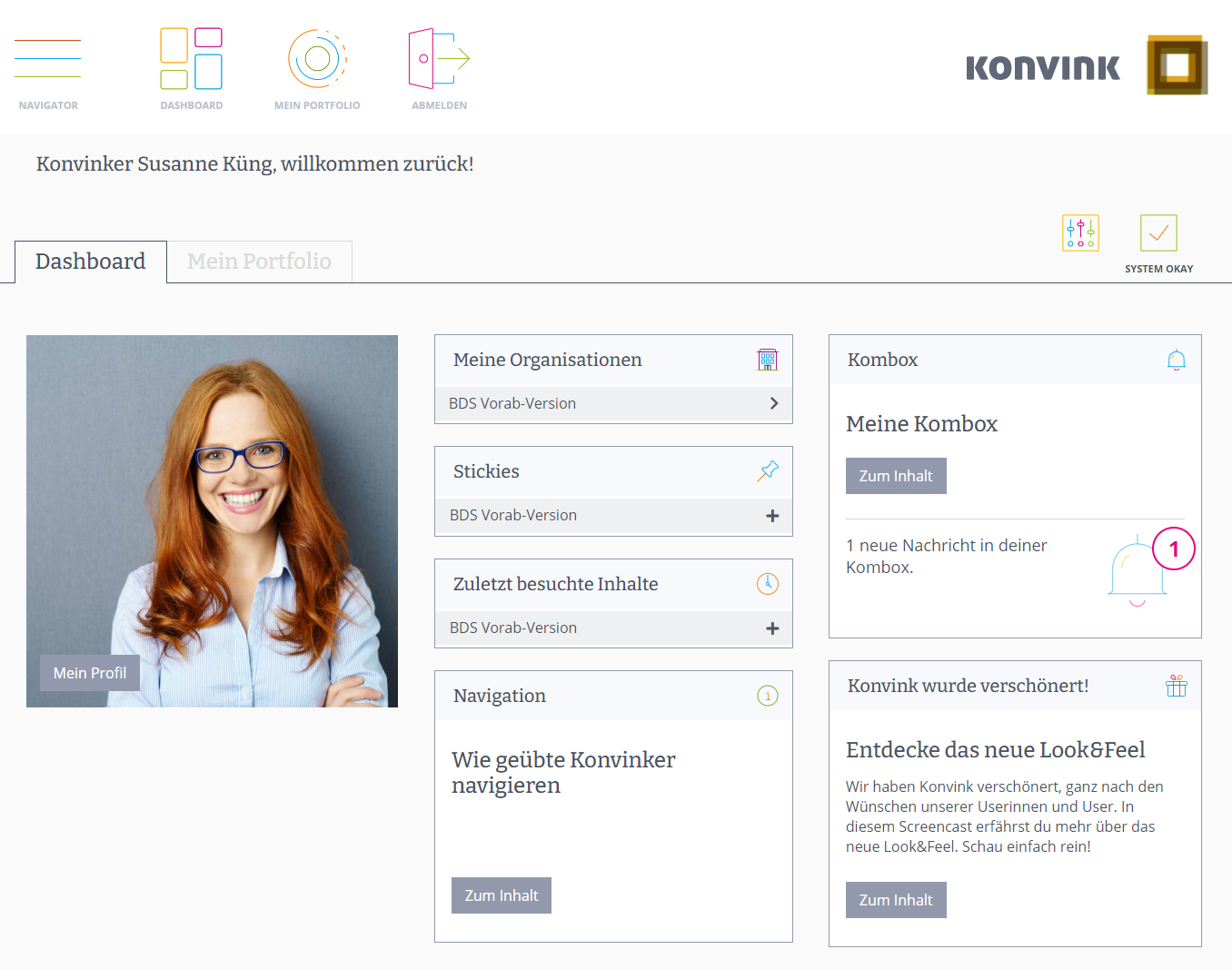 Wo kann ich mir Hilfe holen?
5
Sie erreichen Konvink jederzeit unter …
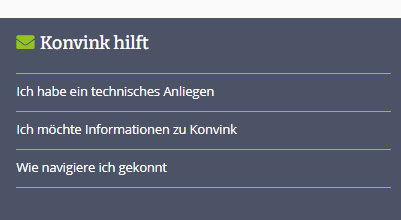 support@konvink.ch
Telefon +41 44 55 22 955